Environmental Pollution & Public Health
Project EDDIE
Why do we care about the environment?
We rely on the environment for all sorts of services
Food to eat
Water to drink
Air to breathe
Materials for shelter
Entertainment

What happens to us 
when the environment is 
polluted?
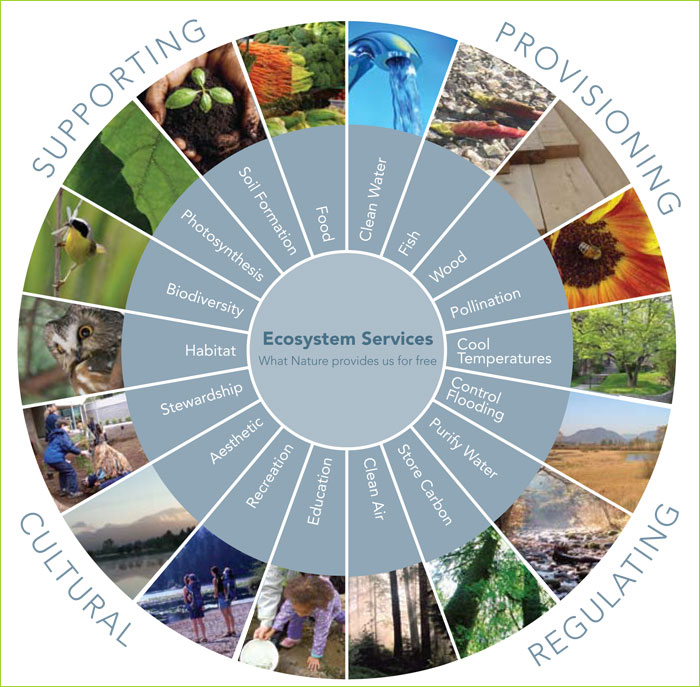 [Speaker Notes: Image source: https://ecology.fnal.gov/ecosystem-services/]
Some Common Atmospheric Pollutants
Fine Particulate Matter
PM2.5-diameter 2.5 µm or less
PM10-diameter 10 µm or less
Can lodge deep in the lungs, causing physical damage
Carbon Monoxide
Odorless gas
Prevents absorption of oxygen -> can lead to death
Lead
Emitted from manufacturing and mining processes
Causes neurological problems
Ozone
Good for the upper layers of the atmosphere
Problematic for people with asthma, emphysema, etc.
Quantifying environmental impacts on human health
Learning objectives:
Calculate a cancer mortality rate 
Describe how environmental pollutants are correlated with cancer mortality rates
Create a bar graph in Excel
Execute a comparison of means t-test in Excel
Determine if the means of two data sets are statistically distinguishable

Three parts to this lesson – two today in class and one in tutorial next week
Part A: Cancer Mortality Rates in the US – Demonstration in Lecture
Part B: Louisiana’s Cancer Alley – Demonstration in Lecture
Part C: Mountaintop Removal Coal Mines – Tutorial
4
[Speaker Notes: Why This Matters
A healthy community begins with a healthy environment.  Other health measures such as diet, exercise, and vaccination can all be undermined by polluted air and water.  In conjunction with a strong public health system, an emphasis on environmental quality can reduce disease and increase well-being.  Since the beginning of the industrial revolution, certain industries and practices have polluted the environment with carcinogens, endocrine disruptors, airway and skin irritants, and other toxicants.  The presence of these pollutants has serious implications for human health, a conclusion supported by analysis of large population data sets, as will be demonstrated in this module.]
Environmental factors contribute to ¼ of deaths and diseases.

Physical, chemical and biological hazards?

The leading environmental threat to humans today is…..

Air pollution
5
[Speaker Notes: Physical UV radiation, flood waters and drowning, 

Chemical – air pollution occupational or household exposure to toxic chemicals

Biological – pathogens – toxic plants – jelly fish, snakes 

Air pollution from outdoor power plants, vehicles, other industry 

Indoor air plltuion from burning wood coal charcoal indoors in developing countries.]
INFOGRAPHIC 1  Types of Environmental Hazards
Chemical hazards Toxic substances – toxics – chemicals that harm living organisms
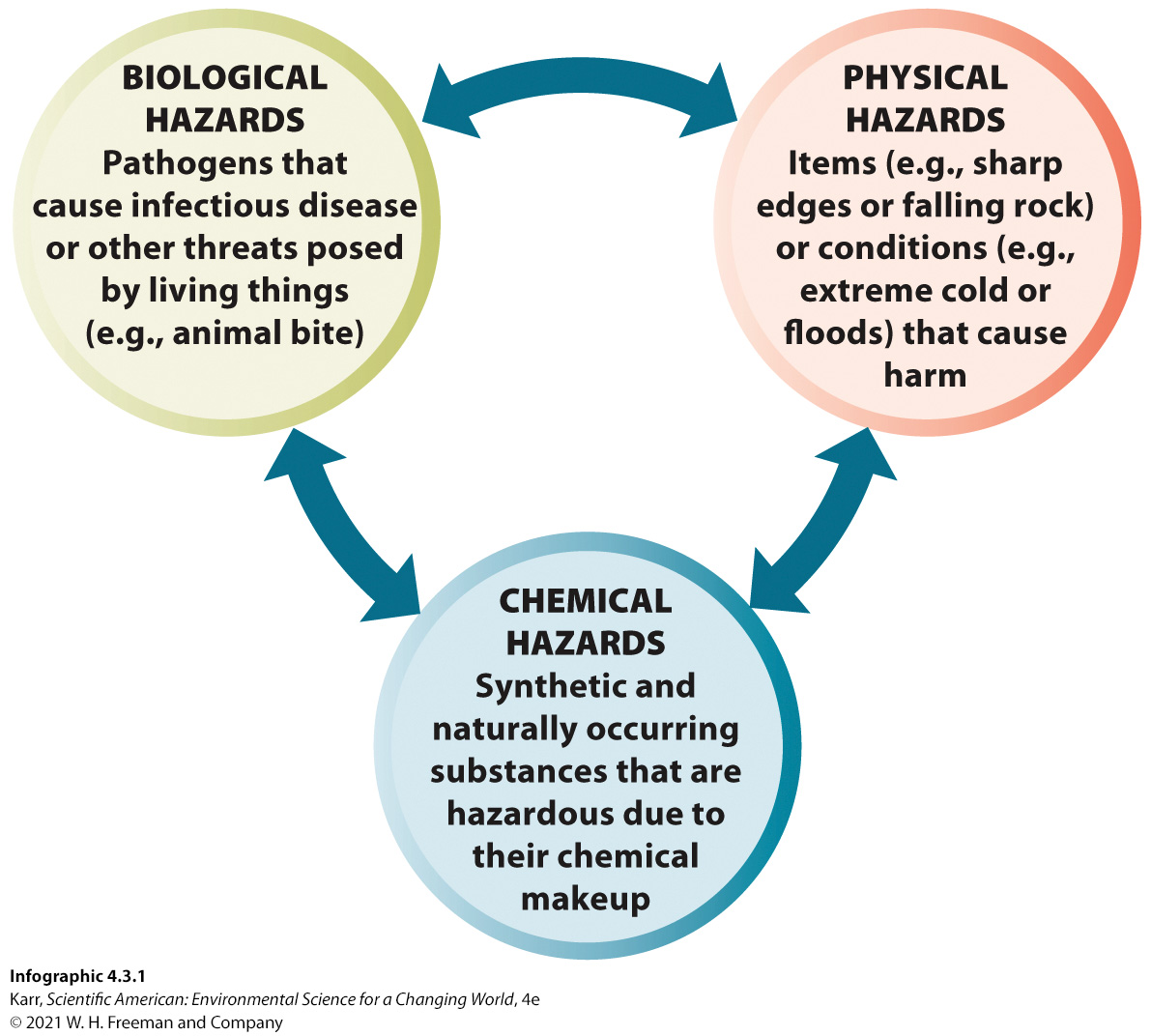 Public health workers want people in their communities to live a long and happy life
Public health research investigates what could be impeding this goal

To answer questions about human health and environment public health researchers use statistics on public health

An obvious statistic to look at is mortality rates – expressed as the number of deaths per 100,000 people

Mortality rates allows for comparisons between populations of different sizes
8
[Speaker Notes: One metric that scientists use to understand human health outcomes is mortality rate.  Since population sizes are different (e.g. Alaska has a much smaller population than California), using total deaths from a specific cause is not a useful way to compare health outcomes, and scientists must normalize the data to account for variations in population size, age, and other demographics.  In other words, a mortality rate makes data from populations of different sizes comparable, because it normalizes the number of deaths to the size of the population. For state-level data, mortality rates are calculated using the equation below. This calculation allows deaths to be expressed as deaths per 100,000 people.  You can read more about calculating cancer mortality rates at the National Cancer Institute.]
Mortality rates
9
Consider the following data.  This data set is the number of deaths from heart disease from the states listed and the approximate population of those states in 2019.  Calculate the heart disease mortality rate for each of the states listed.
10
Let’s look at some data from the US CDC
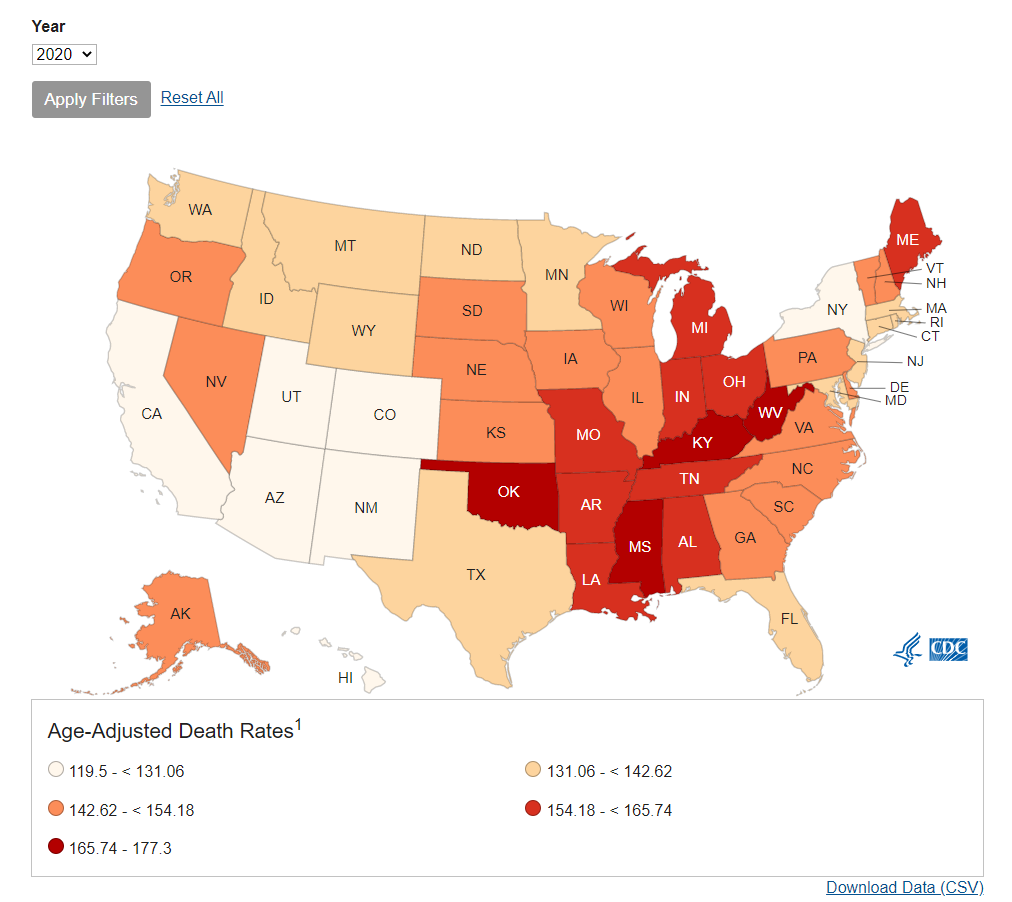 Cancer Mortality by US State
11
PART A
Let’s open the data in Excel

What’s in column A, B, C, D

We are going to calculate and visualize the average cancer mortality rate per 100,000 for each state across the years 2019, 2018, 2017, 2016, 2015, and 2014
12
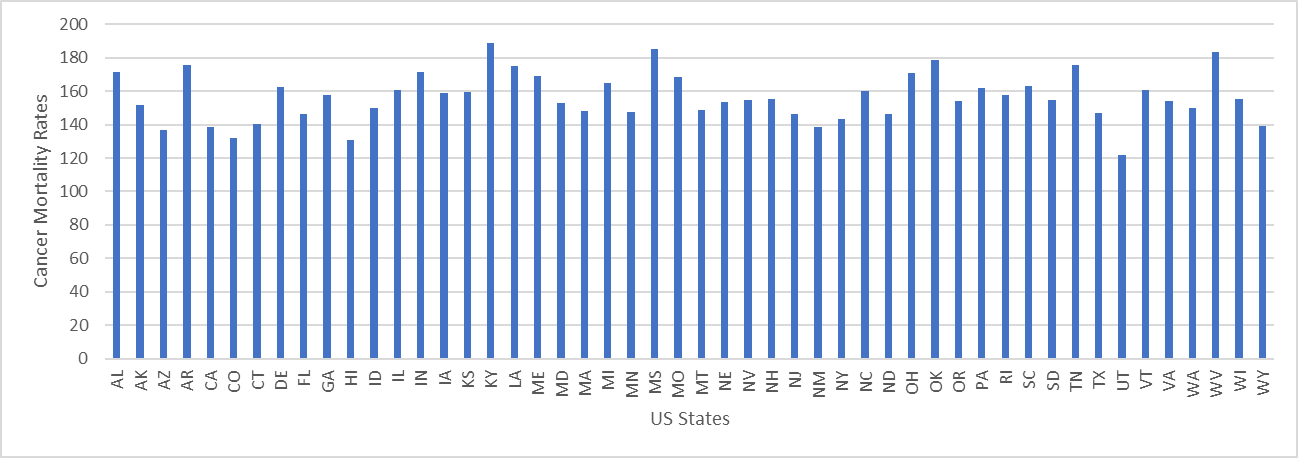 Looking at the plot, which state has the highest cancer mortality rate over the entire time period for which we have data?

Name 2 other states that have cancer mortality rates higher than the national average.

Which state has the lowest cancer mortality rate on average?

Name 2 other states that have cancer mortality rates lower than the national average?
13
Louisiana's Cancer Alley Story Map
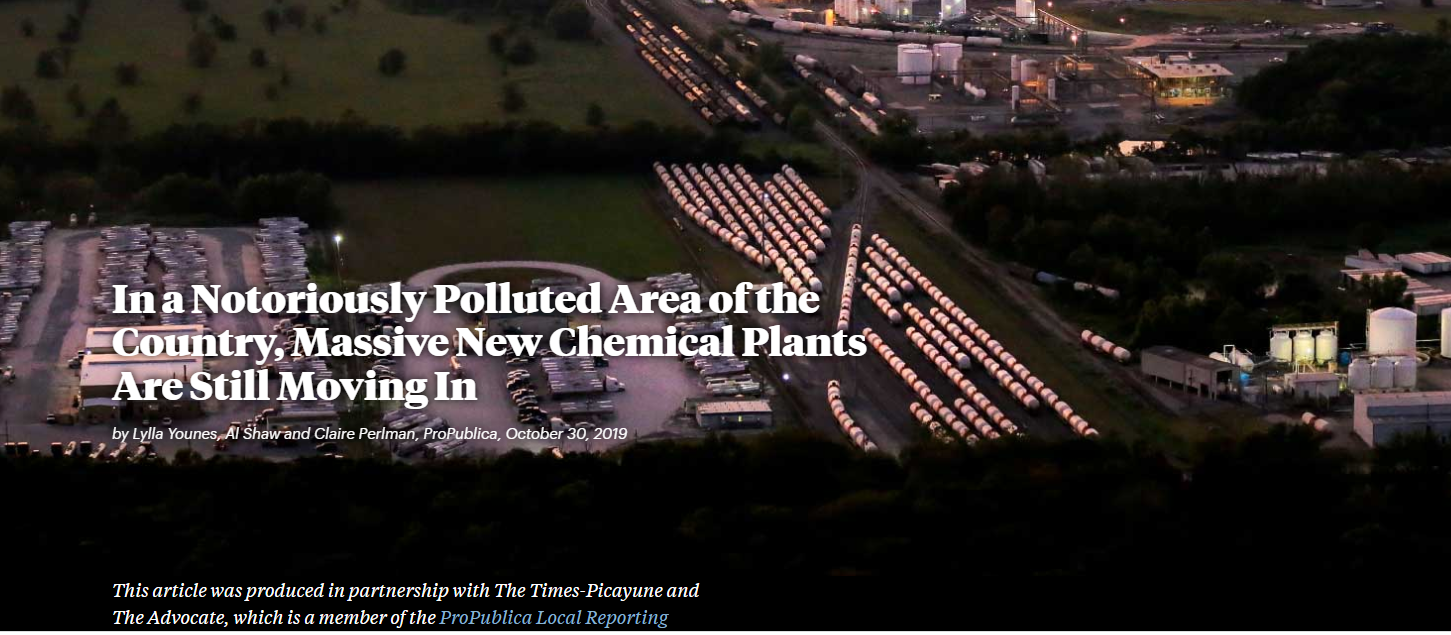 14
https://projects.propublica.org/louisiana-toxic-air/?source=advocate
[Speaker Notes: Along the lower portion of the Mississippi River is an 85-mile stretch of land between Baton Rouge and New Orleans that houses almost 150 chemical factories and refineries. Located on the river, for ease of shipping, these factories and refineries are also located near, and in, some of the most populous areas of Louisiana.  Residents of this area are exposed to emissions of hazardous toxicants at much higher concentrations than most of the United States population.  

We went through the story map and google earth]
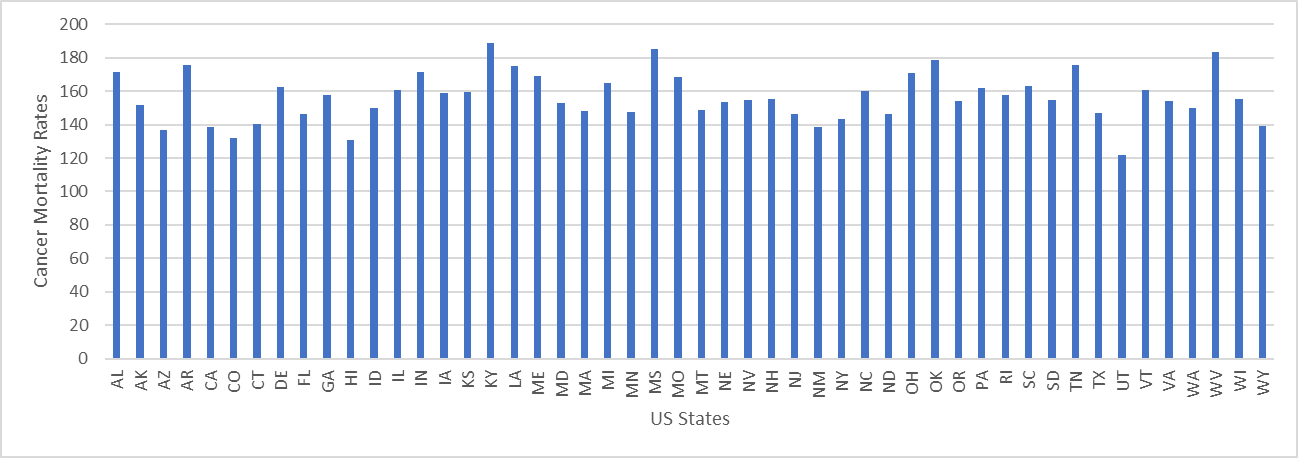 Look at the bar graph you made of cancer mortality rates in the United States.  How does the cancer mortality rate of Louisiana compare to the national average?

Is this difference meaningful? How could we find out?
15
[Speaker Notes: This bit below is taken from the module

This area of Louisiana with all the refineries has not only a higher cancer mortality rate than the rest of the U.S., but also one of the highest rates in Louisiana. Due to the hotspots of cancer in this area, it’s earned the nickname “Cancer Alley.”  However, just because the bar graph shows that one state has a higher or lower cancer rate than the national average doesn’t mean that the difference is meaningful or real.  The spread of data between the highest and lowest points might be so big that the two sets of data mostly overlap, so much so, that they’re indistinguishable even though the means look different. In other words, the difference of means is not statistically significant. 

In statistics, there are methods to determine if two sets of data are significantly different. One such test is the comparison of means t-test.  A t-test creates a p-value, which is a probability. If the p-value is below some threshold, usually 0.05, then the difference between the means of the two sets of data is said to be significant.
 
Excel has a formula to calculate a t-test.  The formula is =t.test(). Within the parentheses there are four arguments. The first two arguments are the two sets of data to be tested.  The first set of data is highlighted, followed by a comma, then the second set of data is highlighted.  The next two arguments tell Excel what type of t-test to execute.  For this module, we will be using a two-tailed t-test (put a 2 in the formula in Excel), and two sample unequal variances (put a 3 in the formula in Excel.  The formula in Excel should be typed as follows:
 
=t.test(first set of data, second set of data, 2,3)


A two tailed t-test tests whether a sample is greater than or less than a certain range of values
Onetailed looks for an increase or a decrease but a two tailed looks for either.]
16
[Speaker Notes: https://www.youtube.com/watch?v=N2dYGnZ70X0&t=3s]
Does this p-value indicate that there is a significant difference between the cancer mortality rate of Louisiana and the national average?

Do you think that the pollution in Louisiana’s Cancer Alley influenced this result?

What questions would we want to ask or investigate next?
17
[Speaker Notes: Note that this finding would need to be followed with more research on how the specific pollutants influence cancer for the link to be confirmed.

Exercise, smoking, politics, COVID 19, ethnic background, gun laws – accidental deaths]